Table 1. Oligomers used in this study
GO, 8-oxoG; AO, 2-OH-A; FAM, N-(3-fluorfluoranthyl)maleimide.
Nucleic Acids Res, Volume 28, Issue 6, 15 March 2000, Pages 1355–1364, https://doi.org/10.1093/nar/28.6.1355
The content of this slide may be subject to copyright: please see the slide notes for details.
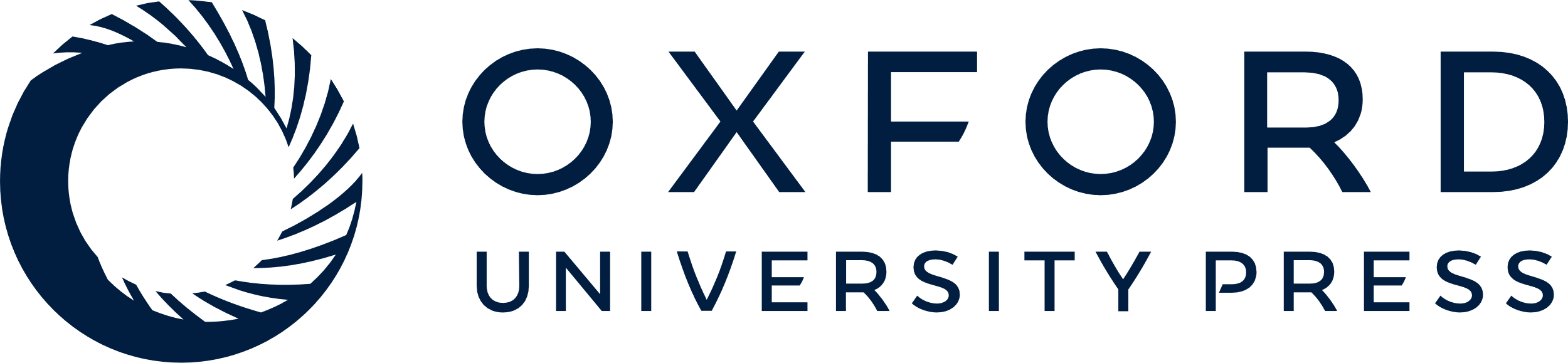 [Speaker Notes: Table 1. Oligomers used in this study
GO, 8-oxoG; AO, 2-OH-A; FAM, N-(3-fluorfluoranthyl)maleimide.


Unless provided in the caption above, the following copyright applies to the content of this slide:]